Rodent Automated Training
Verification and Validation
Ellie Degen, Sara McCutcheon, Zoe Orenstein
Client: Dr. Keith Hengen
March 6, 2019
Changes to Design Specifications
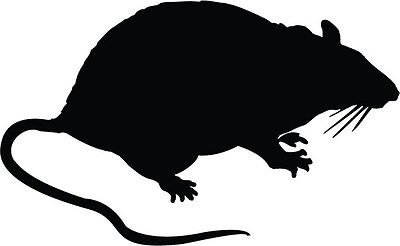 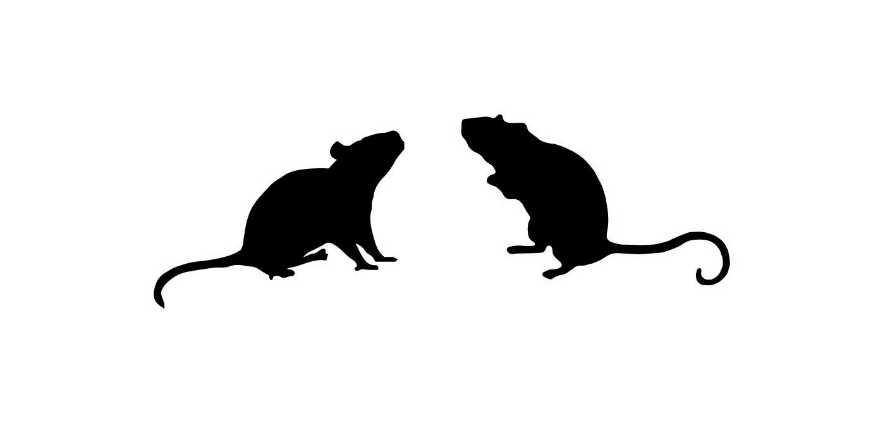 MOUSE
RAT
https://www.amazon.com/Vinyl-Stickers-Rat-Silhouette-Sticker/dp/B0115GNWZW
https://www.pdn.cam.ac.uk/images/homepage/Carousel/best-15-wpid-free-mice-silhouette-vector-image.jpg/image_view_fullscreen
[Speaker Notes: Decreasing cage dimensions]
Changes to Design Specifications
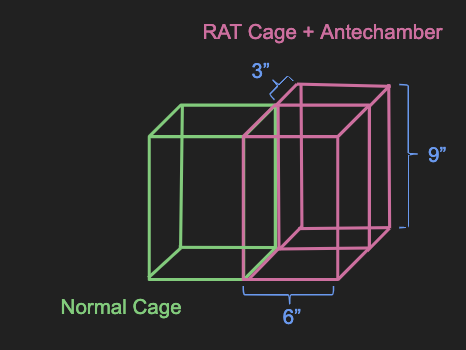 6x6x9” living space
3x6x9” antechamber 
Transparent wall between cages
[Speaker Notes: Decreasing cage dimensions]
Changes to Design Specifications
9 PM - 9 AM 
     WATER DEPRIVATION
10 AM - 9 PM (the next day) 
35 HRS UNRESTRICTED WATER
TRAINING
     9 AM - 10 AM
[Speaker Notes: New water deprivation method and testing schedule


No water access for 12 hours prior to training
Recovery day after training
Rodent will no longer initiate training → removal of beam break
9am training start time

Because of this fixed testing schedule,
Rodent will no longer initiate training
no longer a need for beam break system]
Changes to Design Specifications
Old
New
Wall Opening	
Screen

Speaker	

Water System

Goal-Post Head Fixation
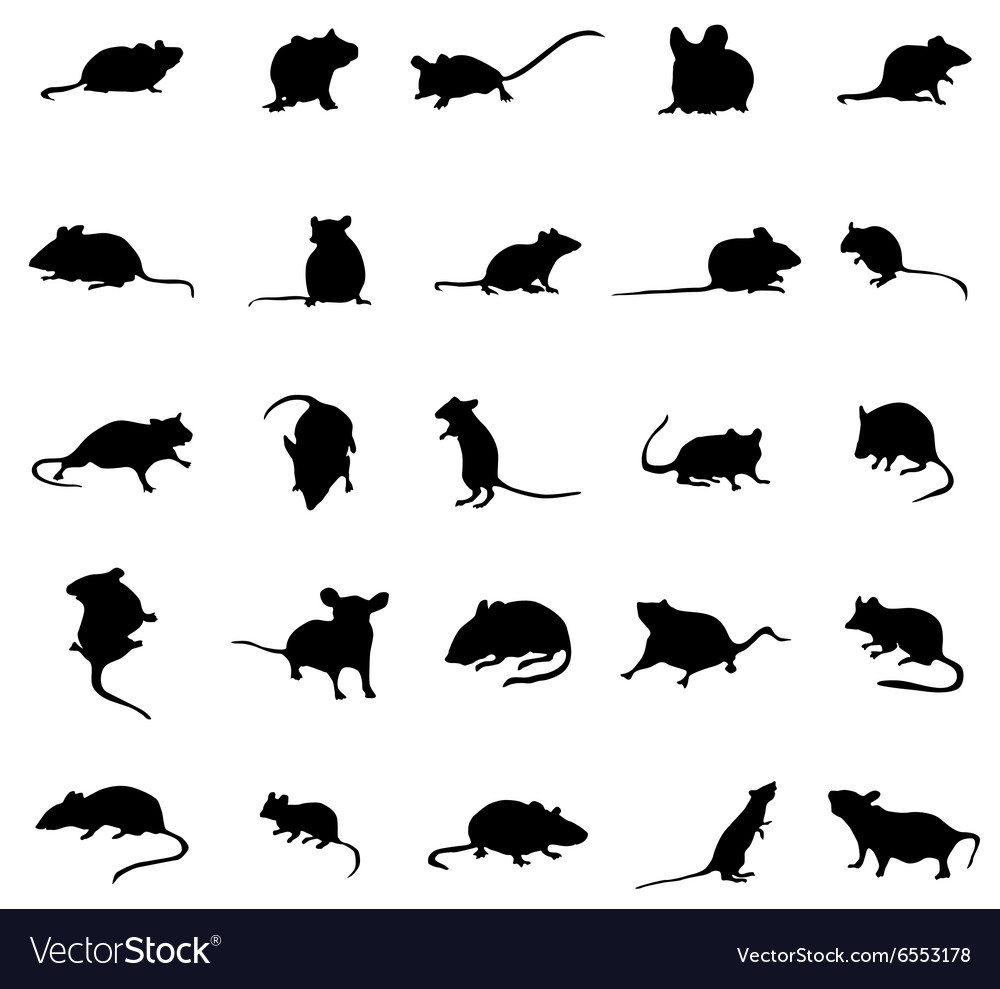 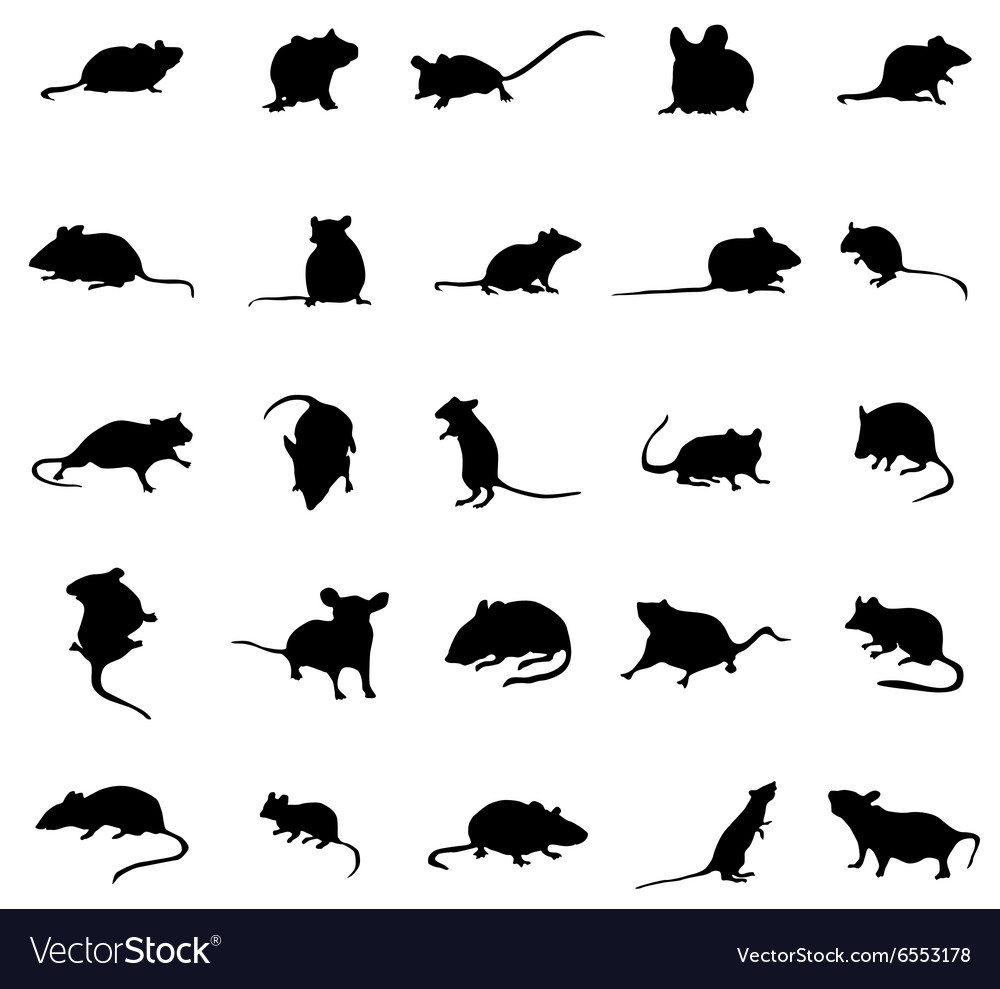 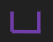 [Speaker Notes: Nose poke hole removed
Holes for water spouts
Head fixation 1.5 inches away from water spouts
Speaker closer to water spouts
Antechamber no longer sound proof]
Verification Plan
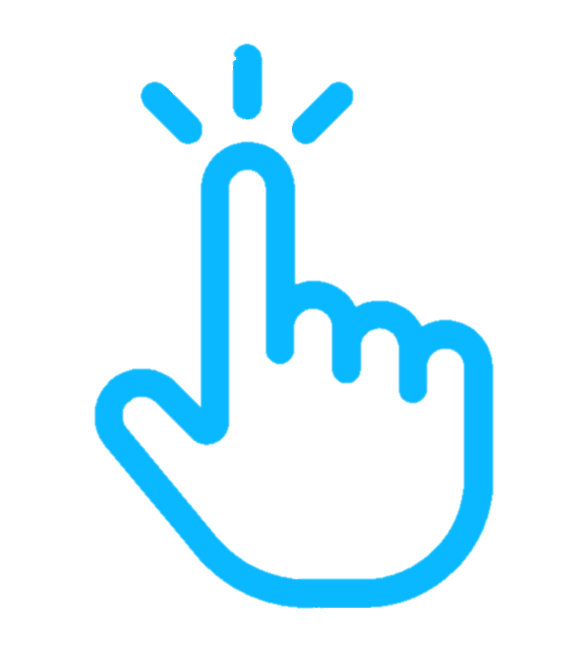 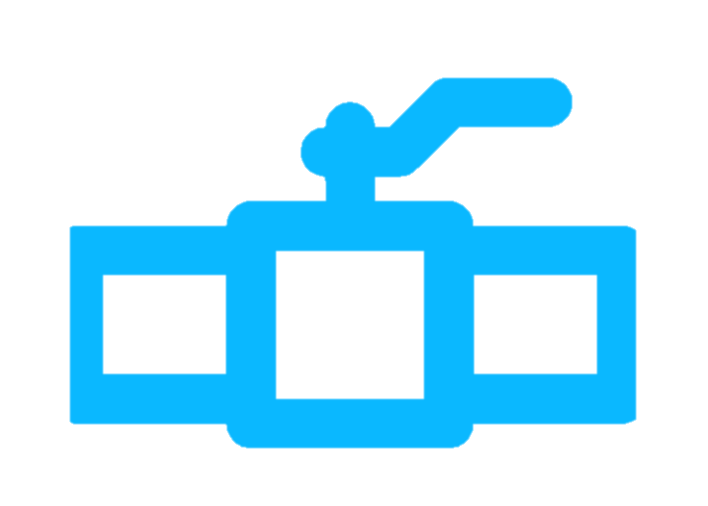 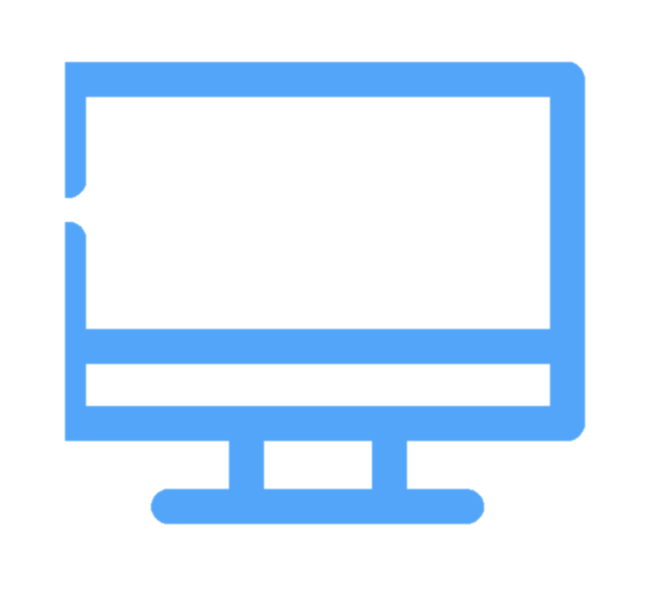 Screens
Solenoid Valve
Capacitive Touch 
Sensor
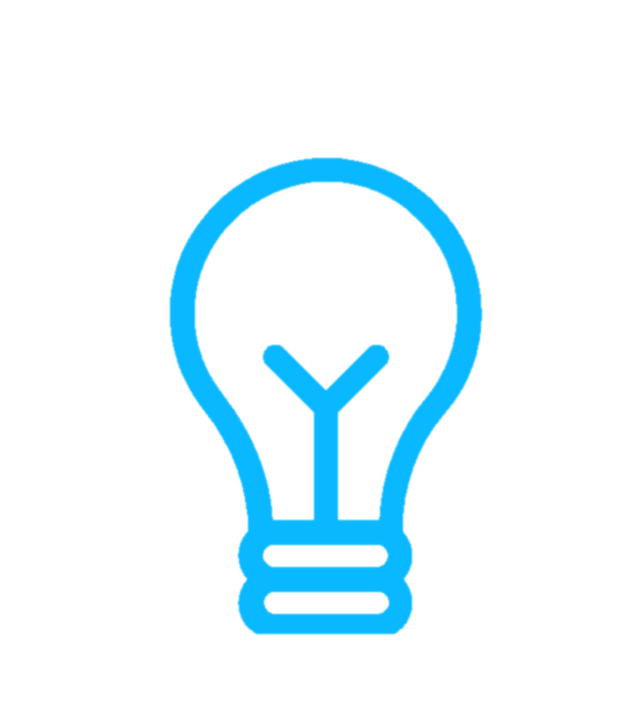 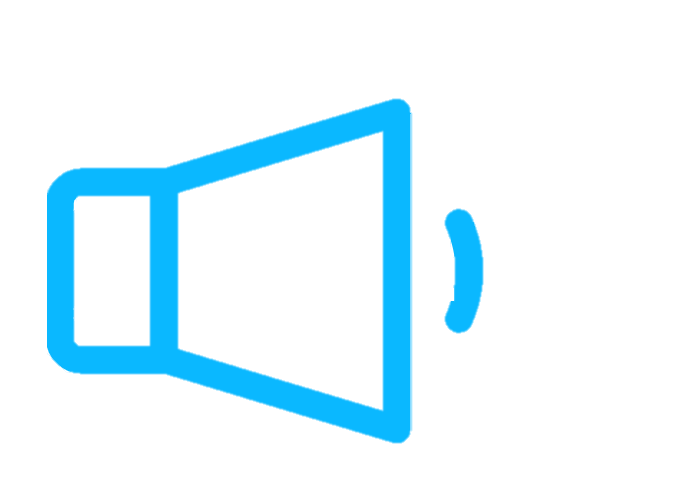 Lights
Speaker
Cage design
[Speaker Notes: UPDATED]
Screen Verification
Display images at a programmed time
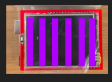 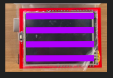 Two screens
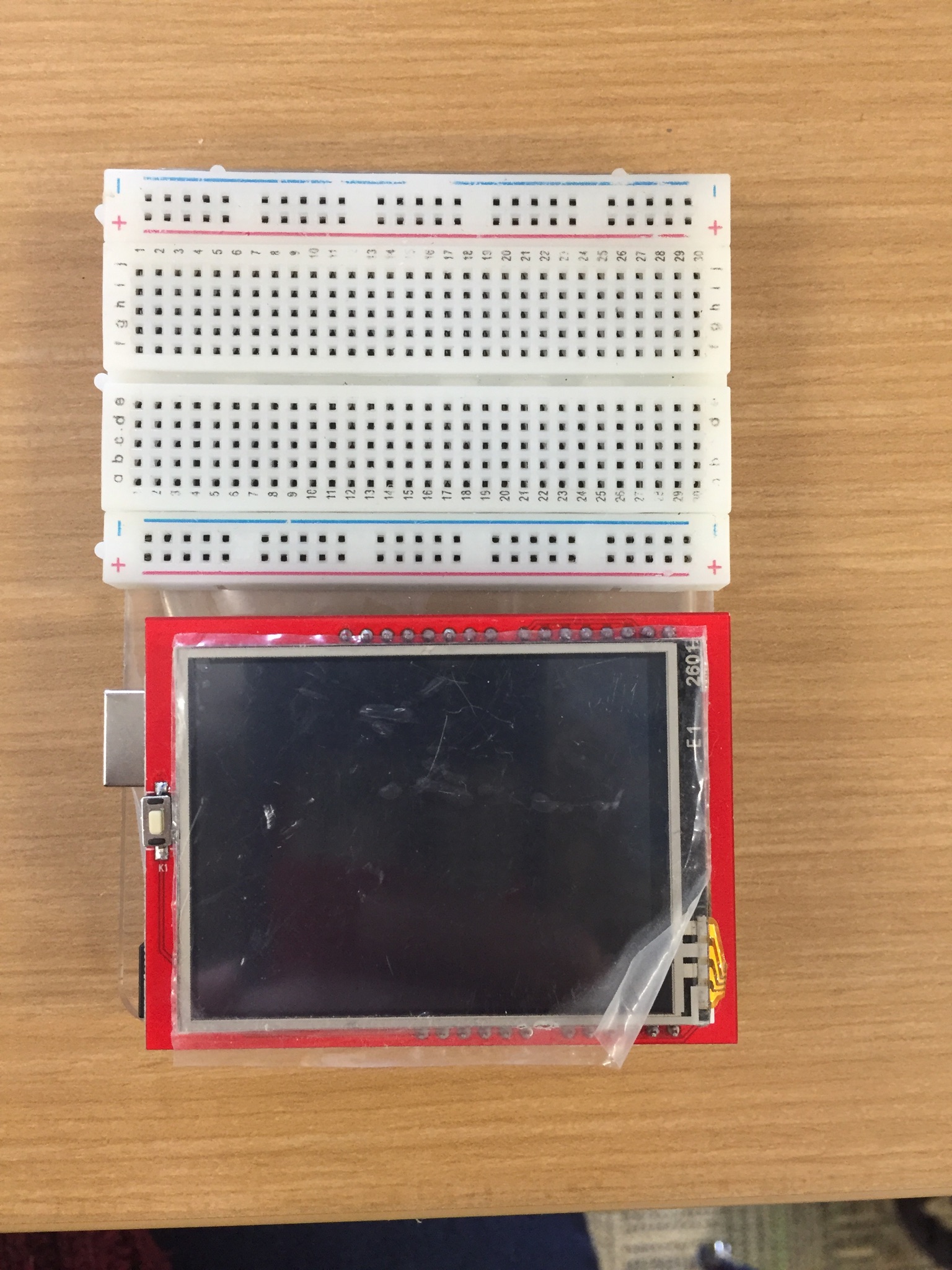 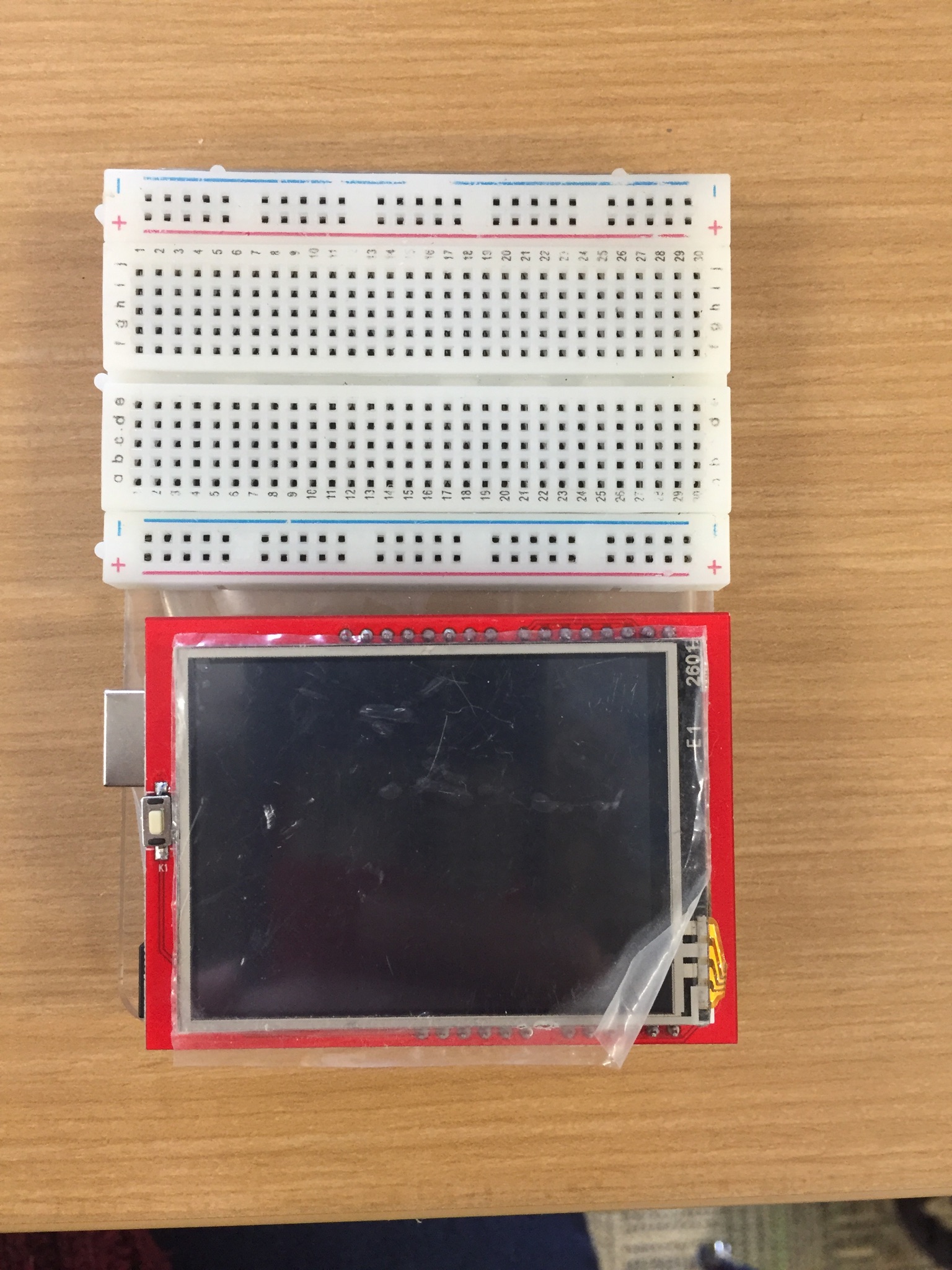 Switch images after five minutes
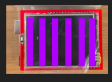 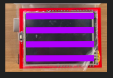 [Speaker Notes: two screens connected to arduinos      
Two goals 
to verify if the screens display the correct images
To verify if we can display the images on a time schedule]
Touch Sensor Verification
[Speaker Notes: measure baseline]
Valve Verification - Valve Opening
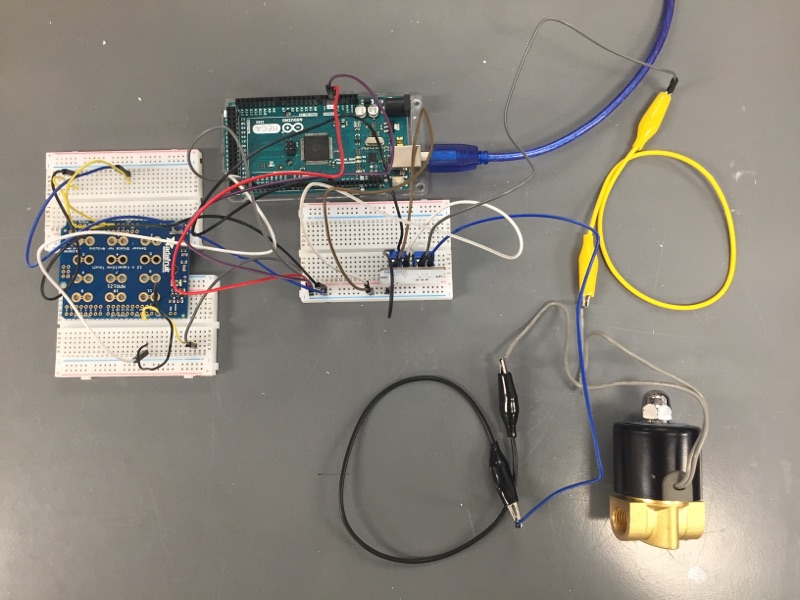 [Speaker Notes: UPDATED]
Valve Verification - Correct Amount of Water
[Speaker Notes: to verify that the valve dispenses the correct amount of water

if yes, repeat five times for consistency]
Speaker Verification
Lights Verification
Present a 1,000 Hz tone at 50 dB for one second
Turn on/off a string of LED lights five times at two second intervals
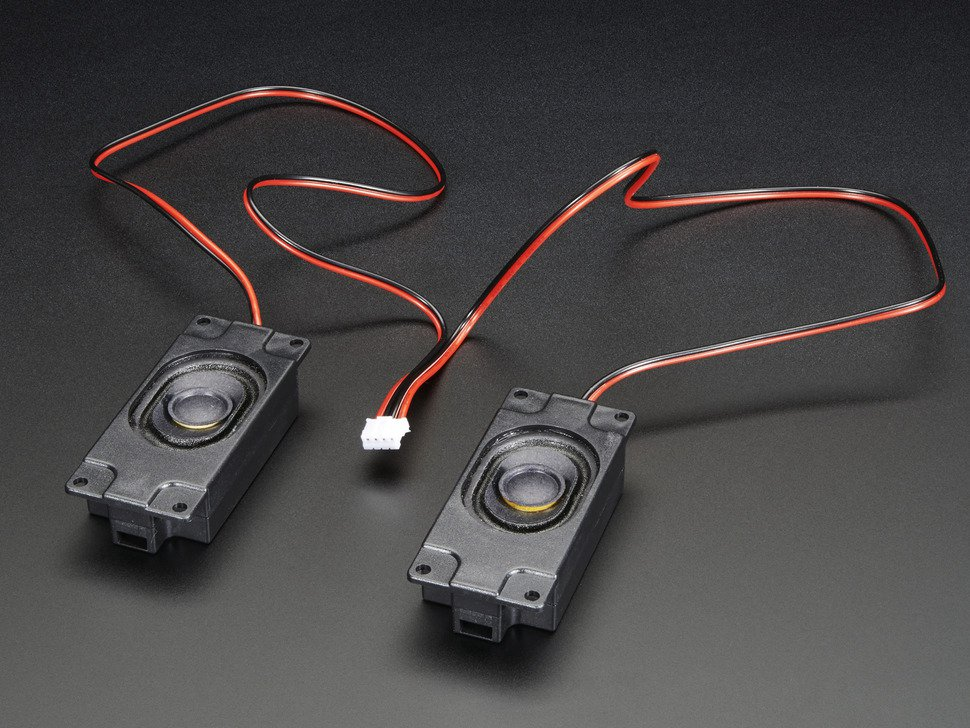 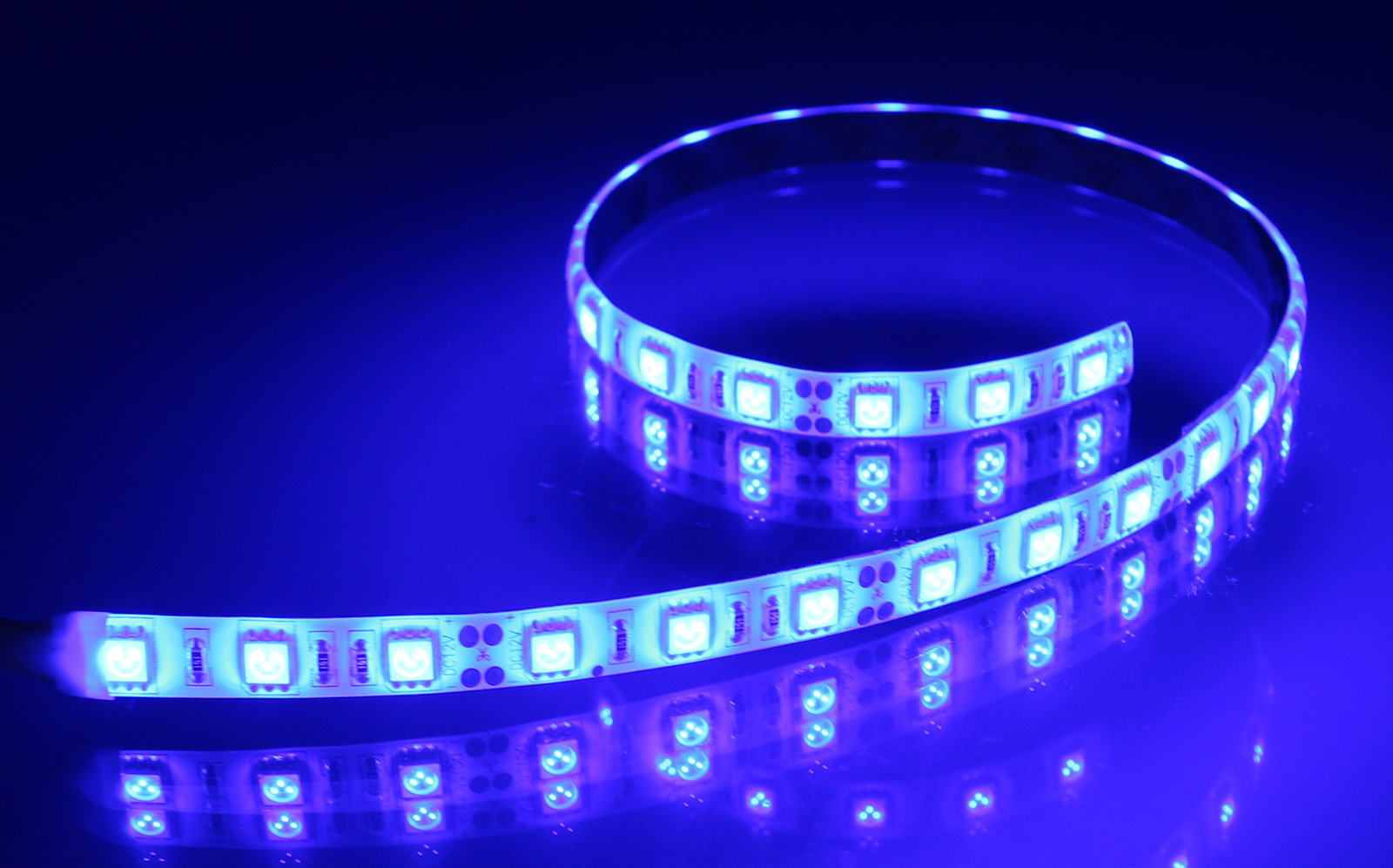 https://www.adafruit.com/product/1669
https://www.mightyape.co.nz/product/aurora-led-light-strip-blue/22166761
https://www.mightyape.co.nz/product/aurora-led-light-strip-blue/22166761
Cage Design Verification
observe mouse for 24 hours
Top-view (two normal cages)
Side-view (two normal cages)
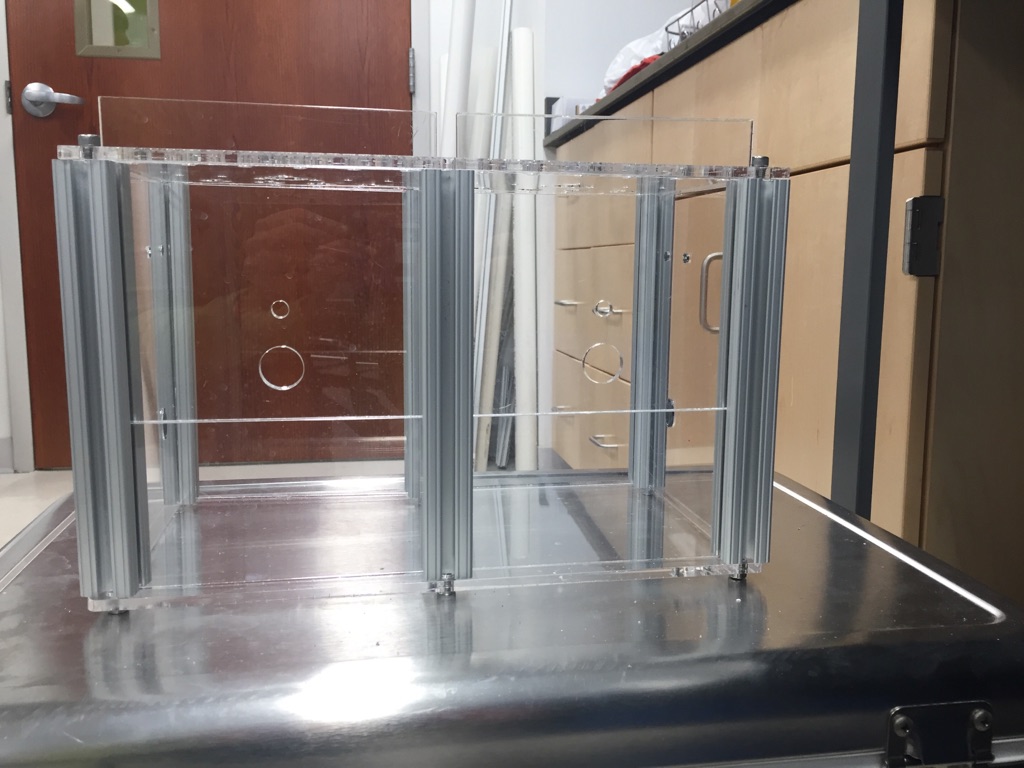 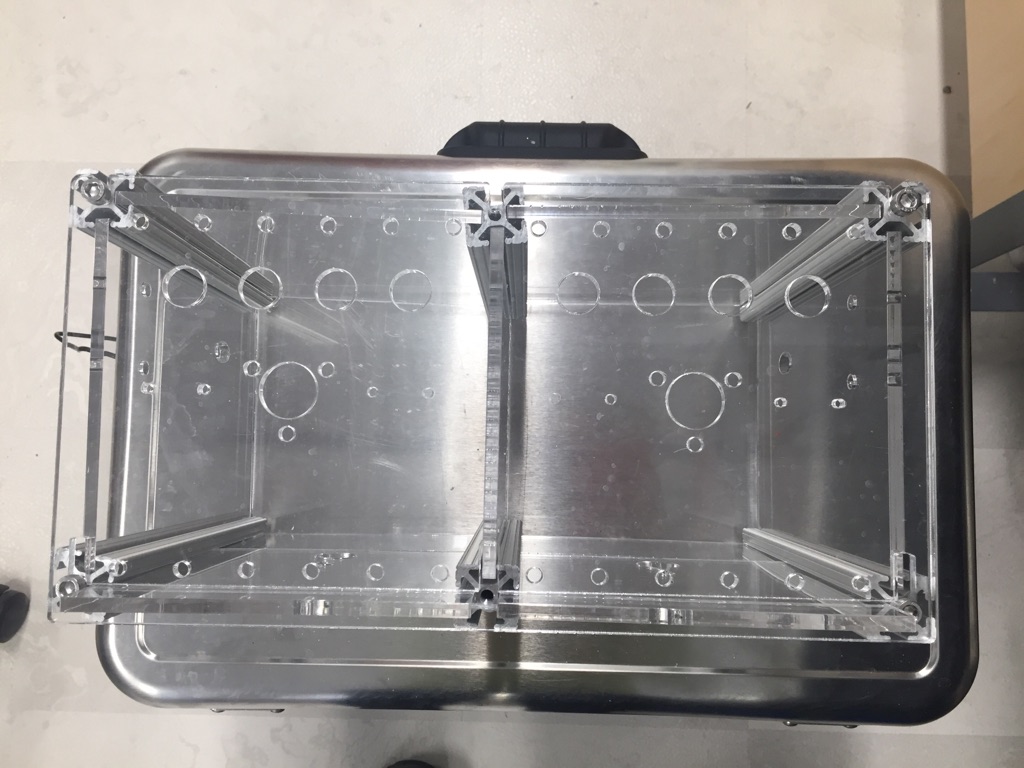 RAT cage will have an antechamber
[Speaker Notes: compare the dimensions to existing cages

make sure the cage can fit on the Hengen lab shelves

observe a mouse in the cage for 24 hours to confirm the antechamber is anacessible]
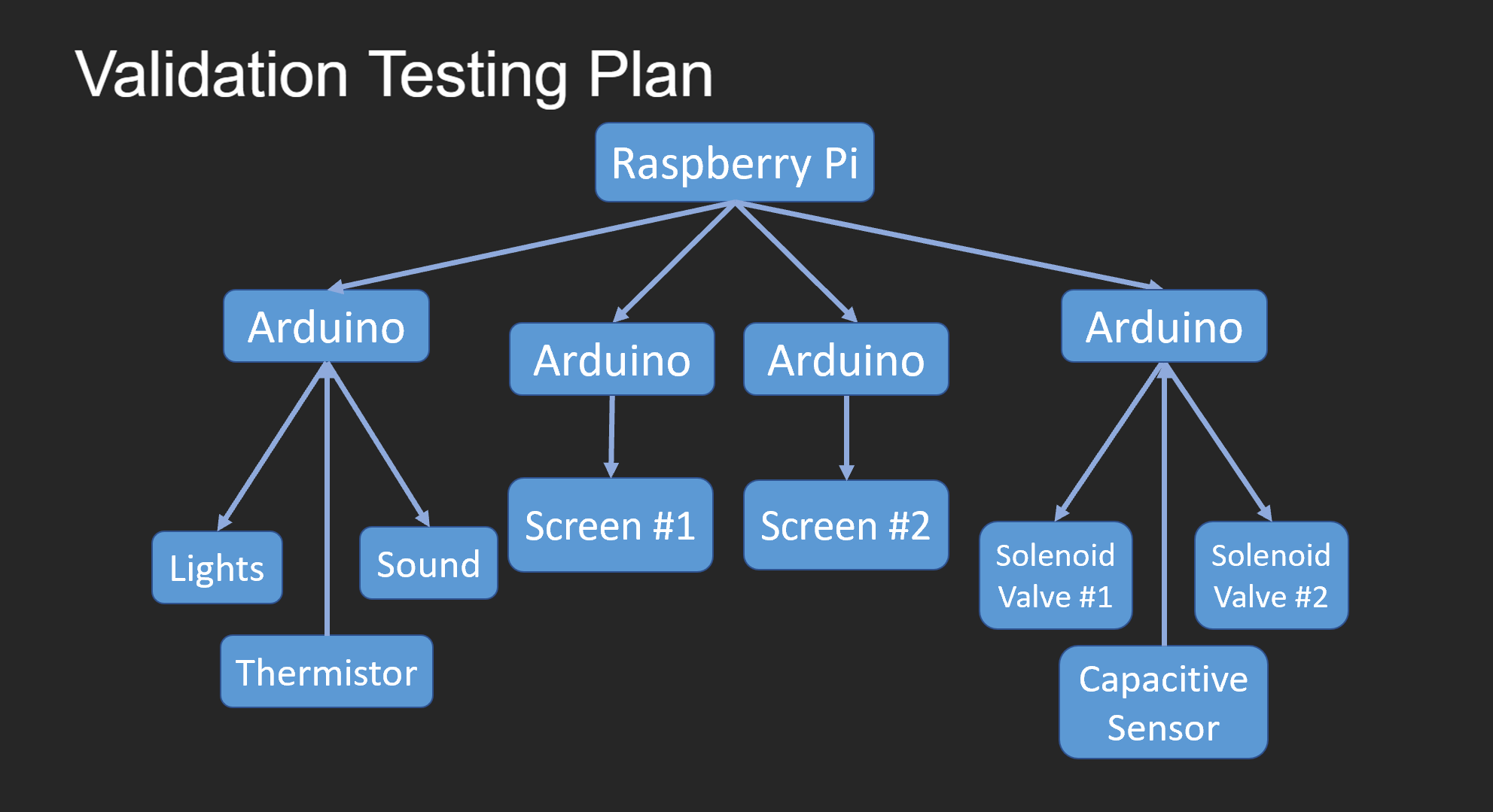 Validation Testing Plan
[Speaker Notes: our validation plan is constructed to make sure that all our hardware components work together    
raspberry pi
four arduinos
screens 
valves
capacitve sensor 
lights and speaker
thermistor]
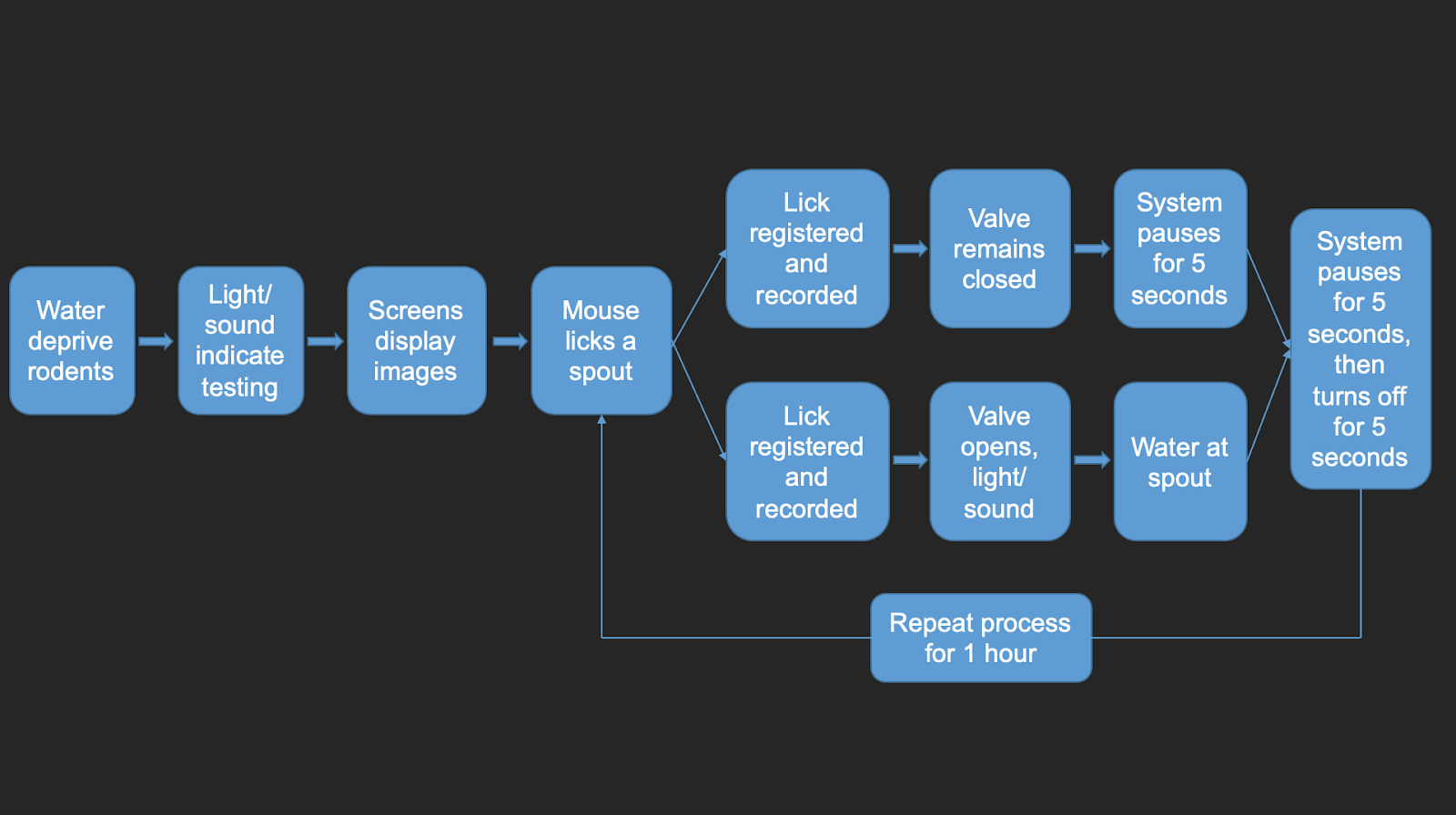 Rodent Training Protocol
[Speaker Notes: we will validate that the components work together by testing the training protocol

12 hours of water deprivation
Spouts do not deliver water when licked
At 9am (the beginning of training):

1,000 Hz tone plays for two seconds
String of LEDs lights up
Each screen lights up and displays an image]
Rodent Training Protocol: Setup
Screens
Speaker
Water Reservoir
Goal-Post Head Fixation
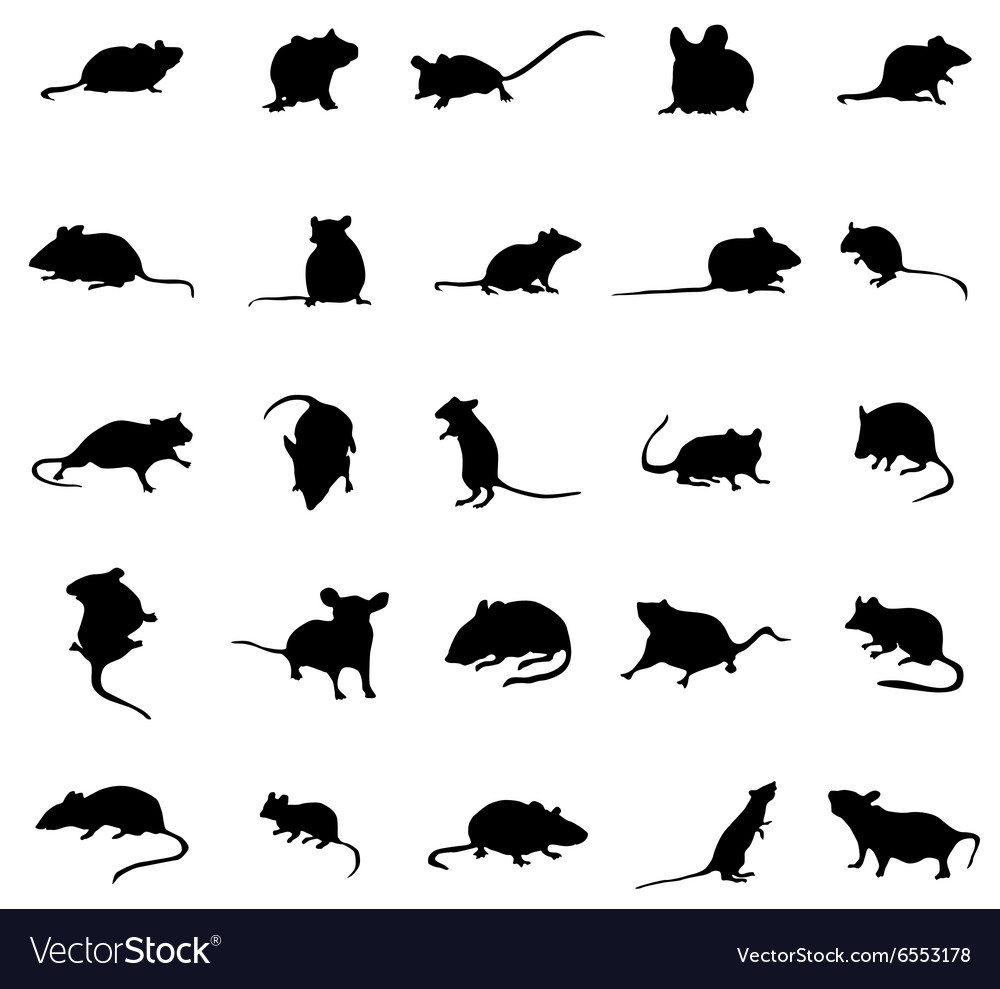 Tubing
Spout
Wall Opening
[Speaker Notes: the physical setup for our training protocol
 
spouts are connected to capacitive sensors
each spout corresponds to the screen it is in front of
one screen and spout will be the "correct choice," and the other pair will be the incorrect choice]
Rodent Training Protocol
Screens display pair of images
Rodent licks correct spout
Lick registered by Capacitive Sensor and recorded
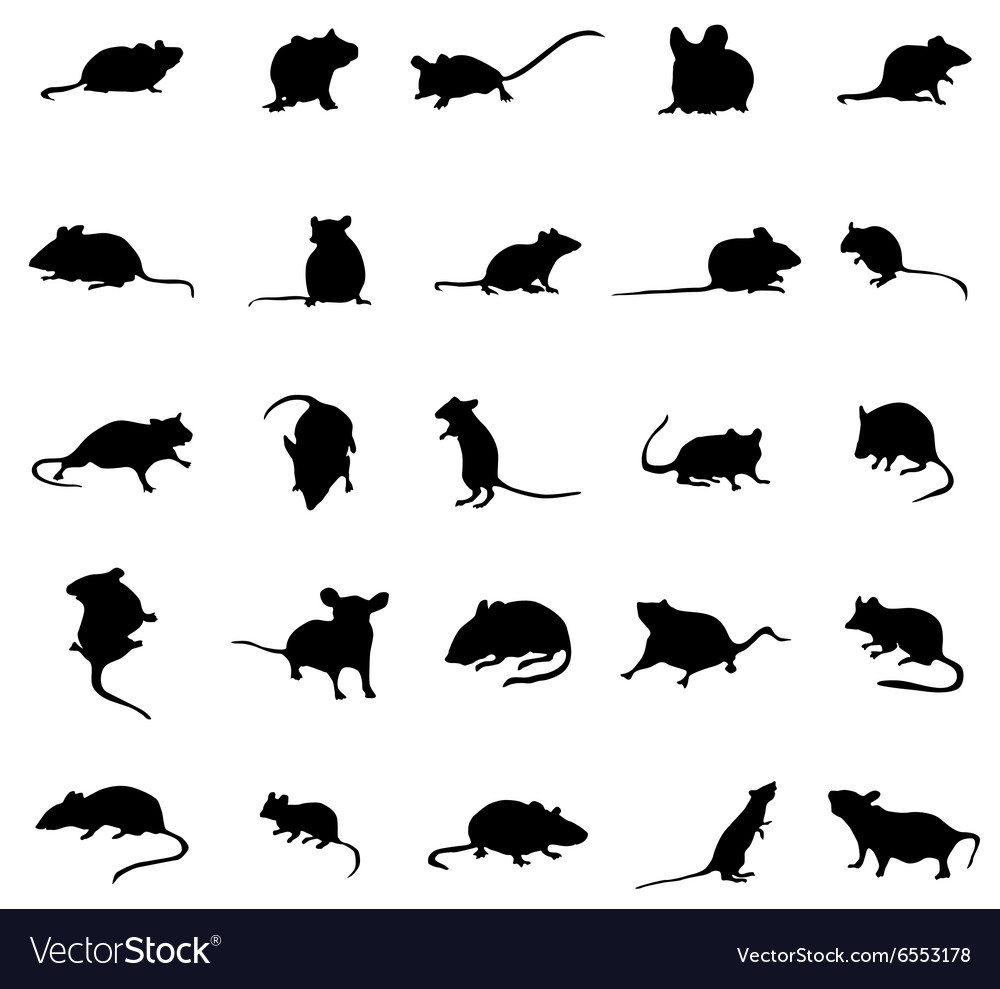 Solenoid Valve opens, Light and Sound indicate correct choice
Wall Opening	Screen	           Speaker	
Water System	 Goal-Post Head Fixation
Rodent receives water reward at spout
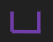 [Speaker Notes: UPDATED
If the mouse licks the correct spout

Capacitive sensor registers lick
Signal sent to open solenoid valve
Water released at the spout
2,000 Hz tone played for 2 sec
LED strip lights up above screens
4.    Screens remain on the images for 5 sec
5.    Screens shut off for 5 sec
6.    Cycle repeats with new images]
Rodent Training Protocol
Screens display pair of images
Rodent licks incorrect spout
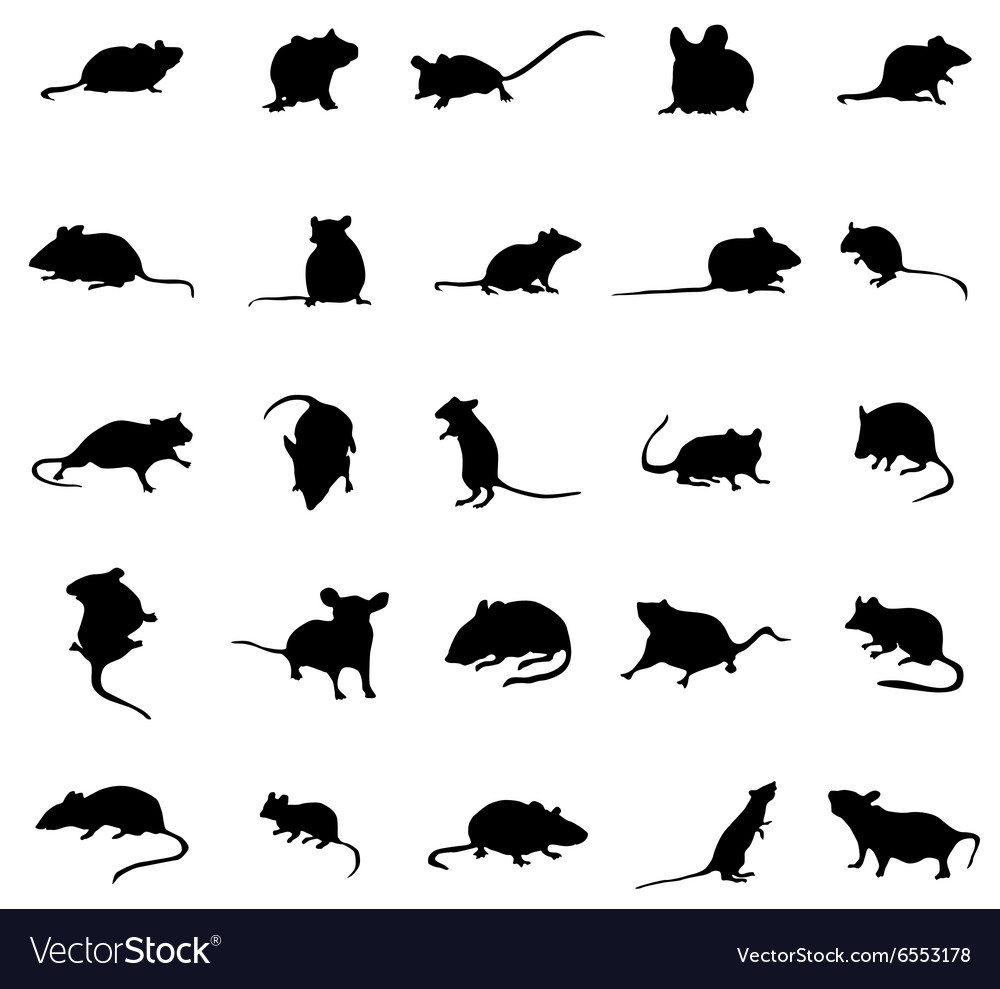 Solenoid Valve remains closed
System pauses for 5 seconds with screens still on as “timeout” punishment
Wall Opening	  Screen	           Speaker	
Water System	   Goal-Post Head Fixation
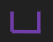 [Speaker Notes: UPDATED
If the mouse licks the correct spout

Capacitive sensor registers lick
Signal sent to open solenoid valve
Water released at the spout
2,000 Hz tone played for 2 sec
LED strip lights up above screens
4.    Screens remain on the images for 5 sec
5.    Screens shut off for 5 sec
6.    Cycle repeats with new images]
FDA Approval Process
This cage is designed for rodent studies and therefore does not require FDA approval.
The Hengen lab has approval from the Institutional Animal Care and Use Committee (IACUC) to use this cage with mice.
Status of Product: 
Cage, Screens, Lights, Sound, Temperature, Humidity
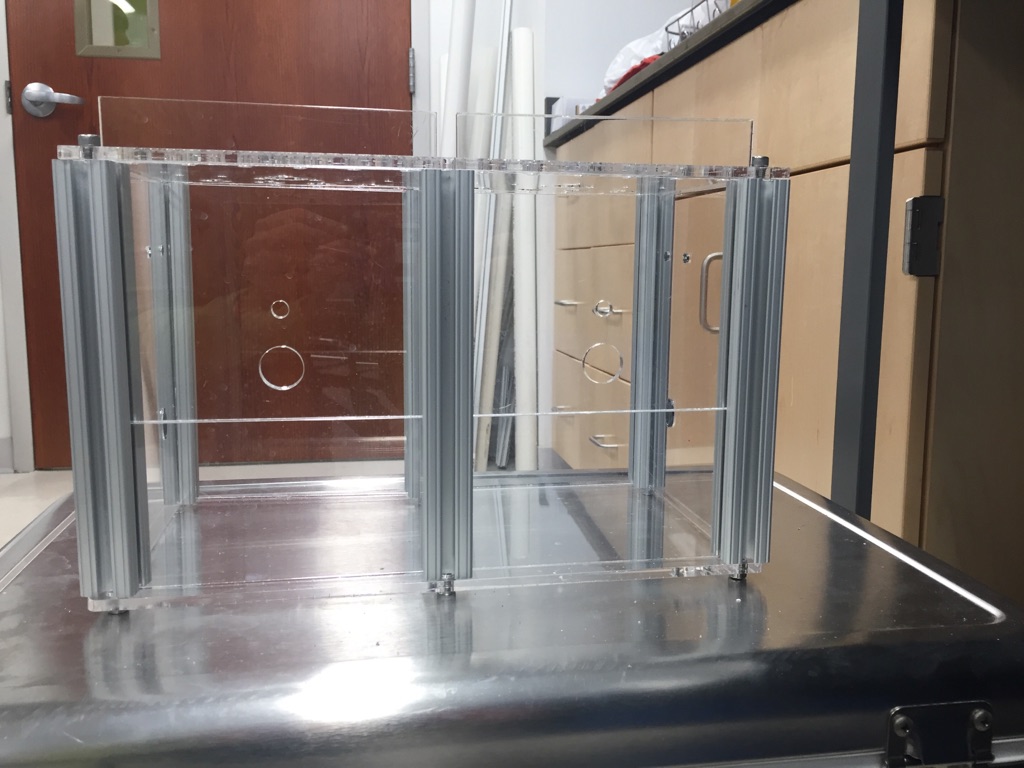 Cage components have been laser cut
Walls, floor, ceiling, and antechamber 
Components awaiting assembly
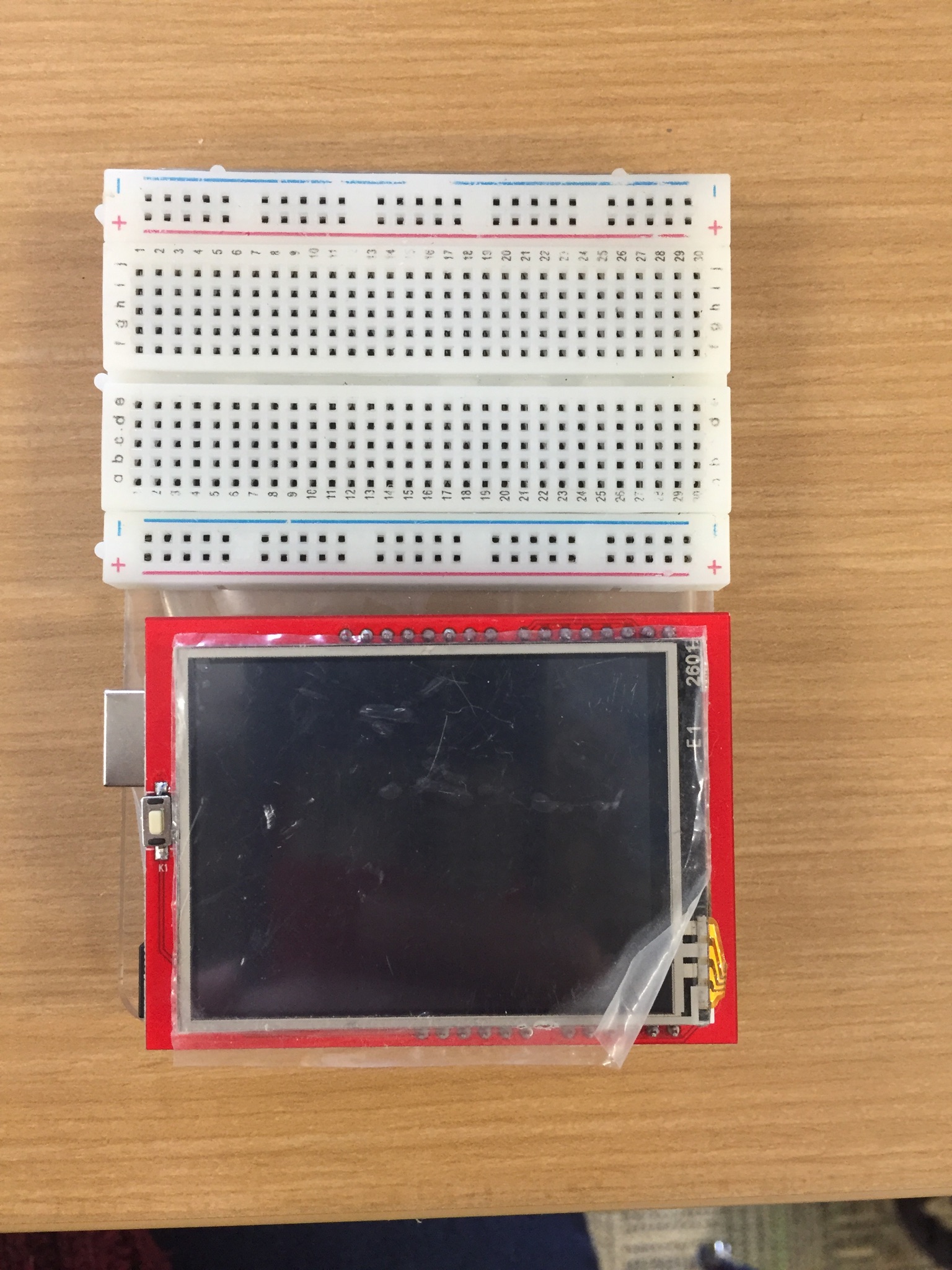 Screens controlled by Arduinos
One Arduino per screen
Light, sound, temperature/humidity
To-be assembled
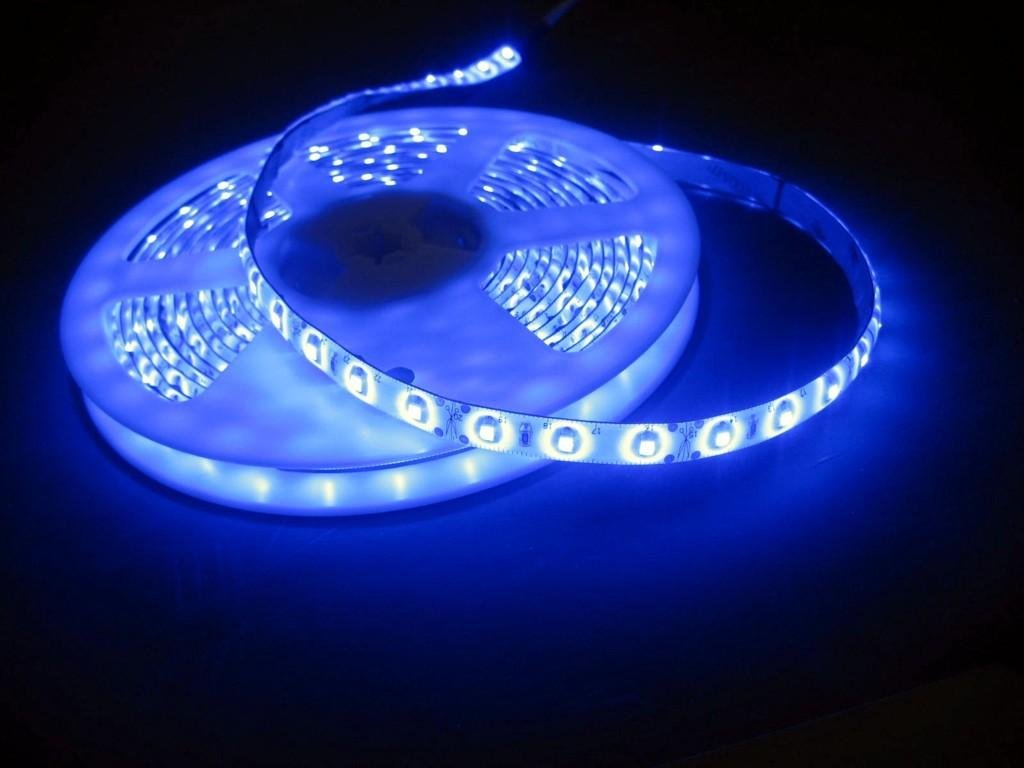 https://www.mightyape.co.nz/product/aurora-led-light-strip-blue/22166761
Status of Product: Water Delivery
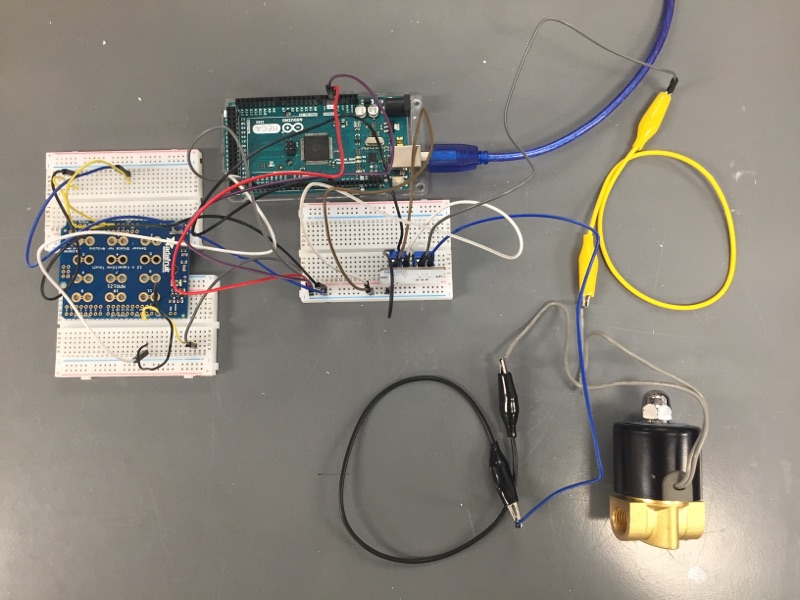 Arduino Mega
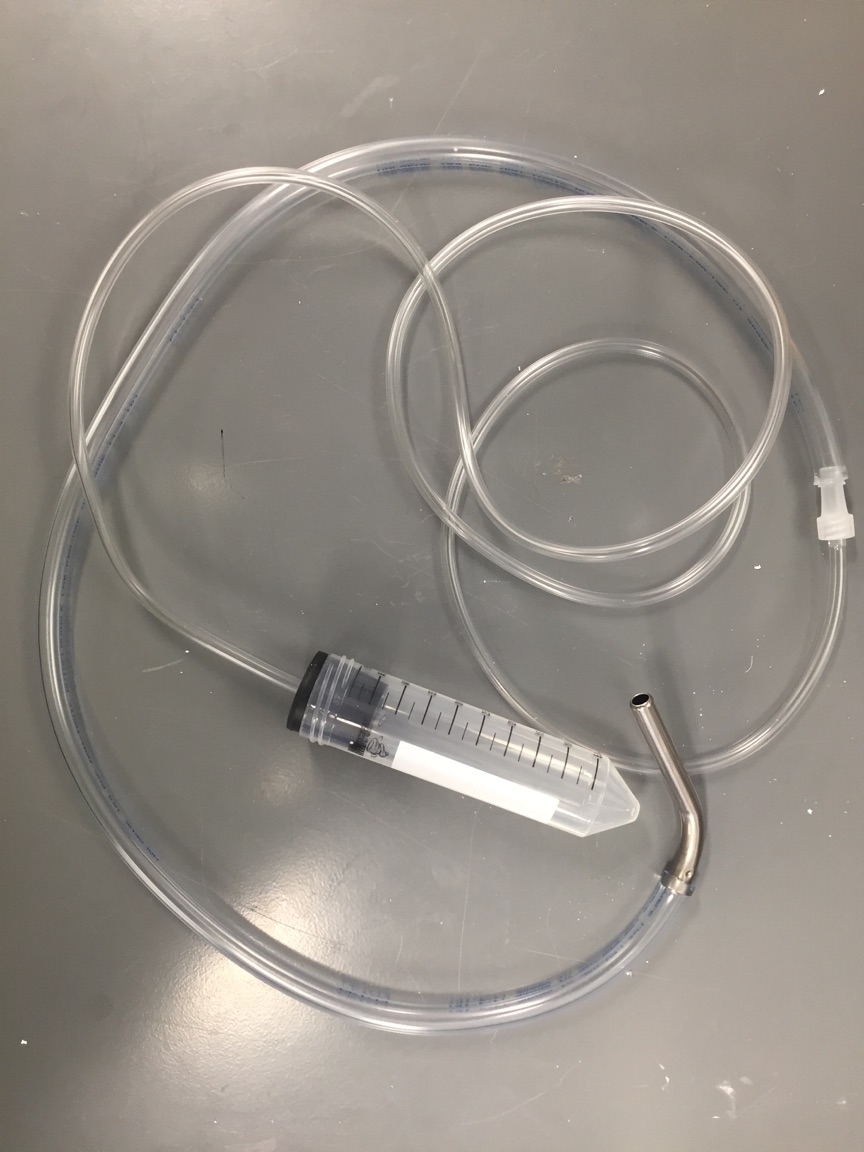 Driving Motor
Water reservoir
Spout
Capacitive Touch Sensors
Solenoid Valve
[Speaker Notes: Arduino-controlled solenoid valve
Capacitive touch sensor in the same circuit
Reservoir, stopper, tubing, and spout connected]
Proof of Concept: Water Delivery System
Testing of the solenoid valve
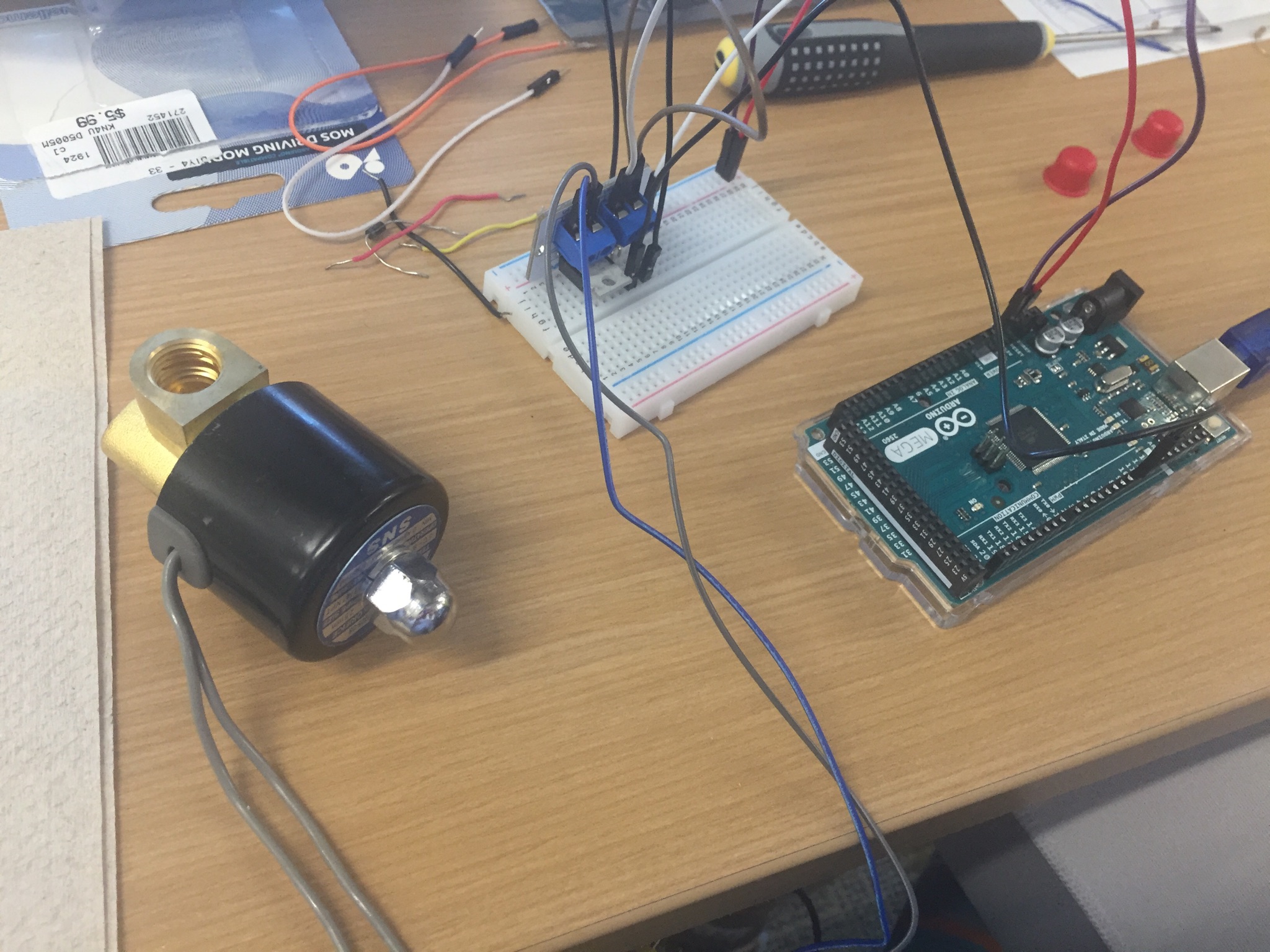 Driving Motor
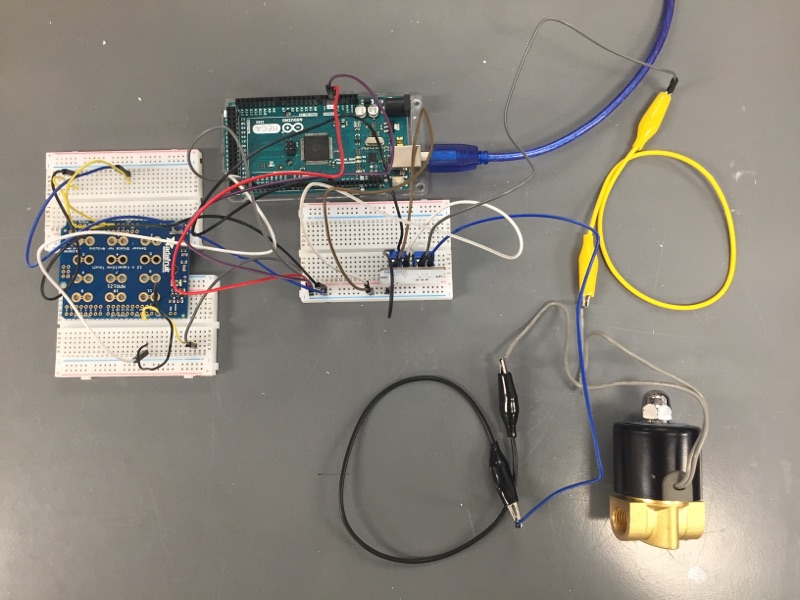 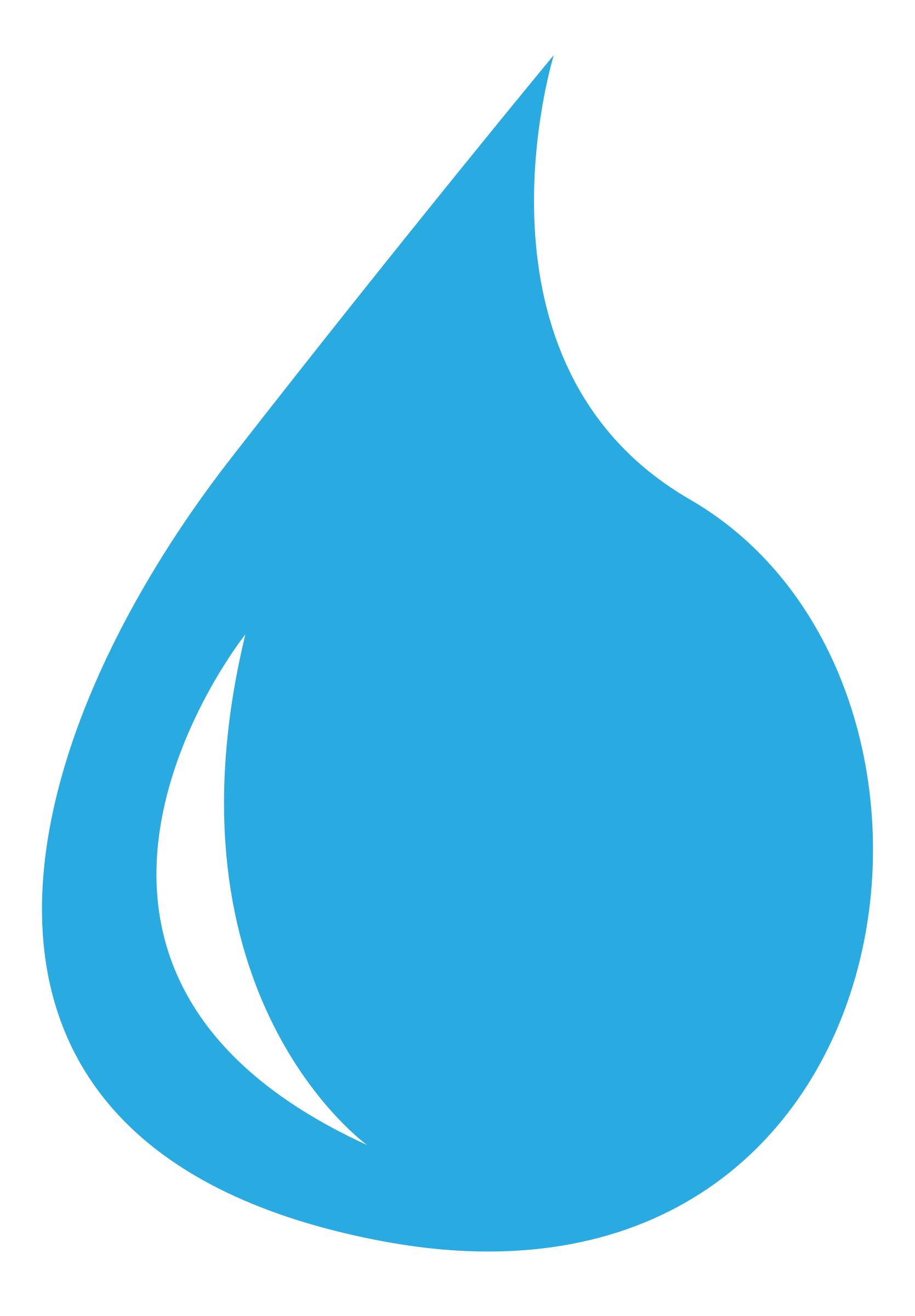 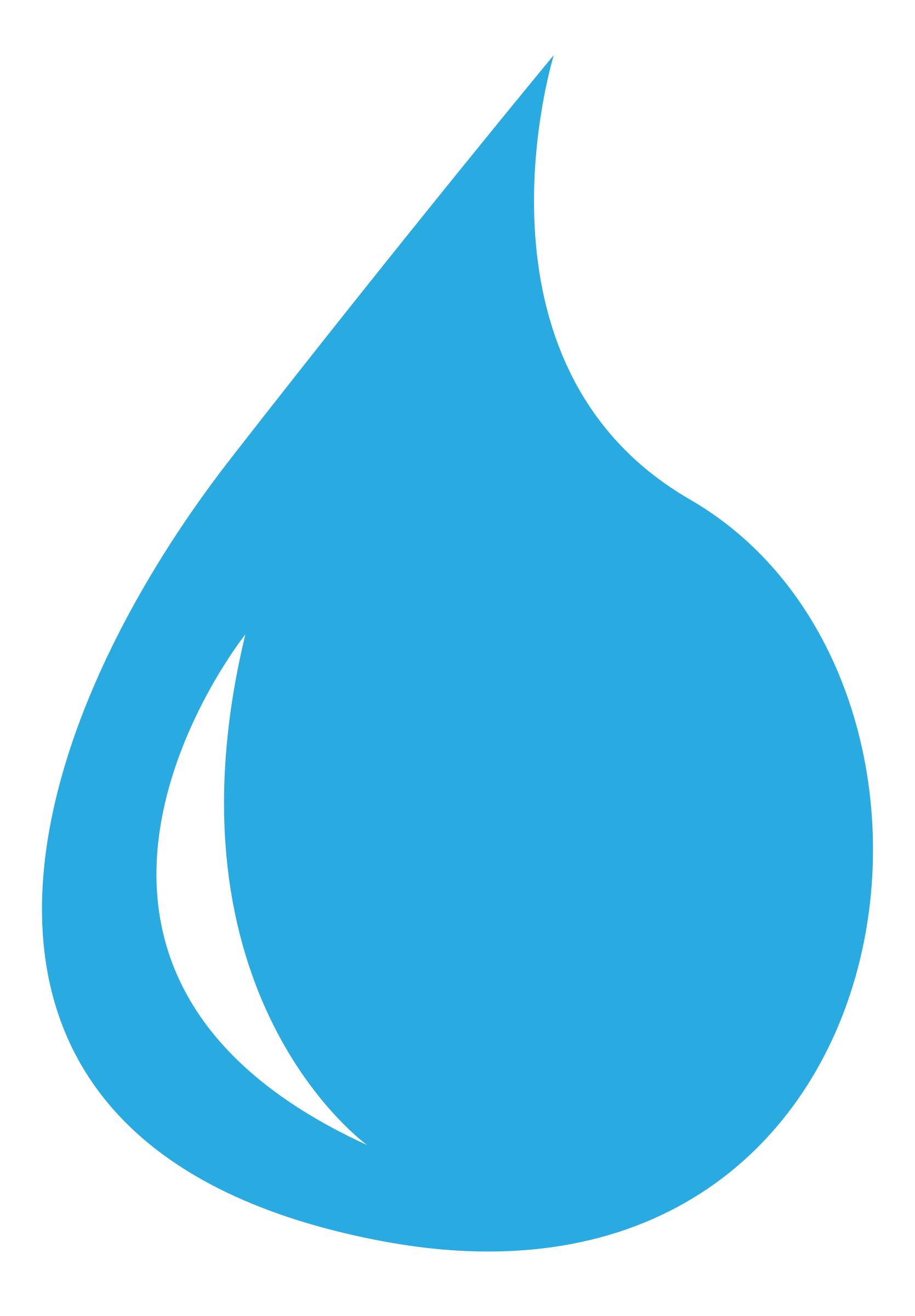 Arduino Mega
Solenoid Valve
[Speaker Notes: UPDATED

Valve and driving motor circuit connected to an Arduino
Tube placed at the valve’s bottom opening 
Water poured into the top opening
Code uploaded to the Arduino
Opened the valve for 2 sec, closed for 2 sec
Valve opening → movement of water to the bottom tube]
Proof of Concept: Water Delivery System
Testing of the capacitive sensor
MPR121 sensor board connected to an  Arduino
Code uploaded to the Arduino
Alert message printed upon touching any of the 12 sensors
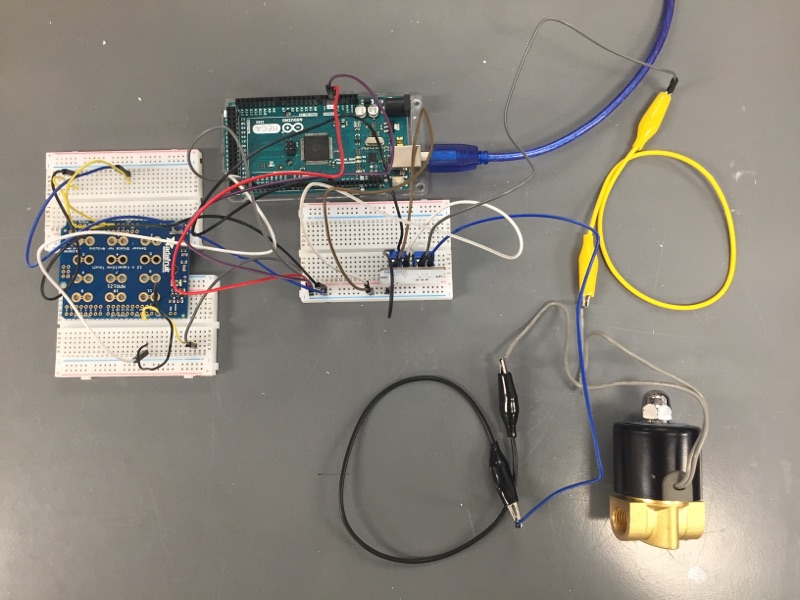 Tap with finger
[Speaker Notes: demonstrating that the capacitive sensor could collect input at a specific location (touch) and then execute a command (print readout).]
Proof of Concept: Screens
An arduino connected to each of two screens
Arduino code written to display a different image on each screen
Uploading Arduino code → screens displayed the images
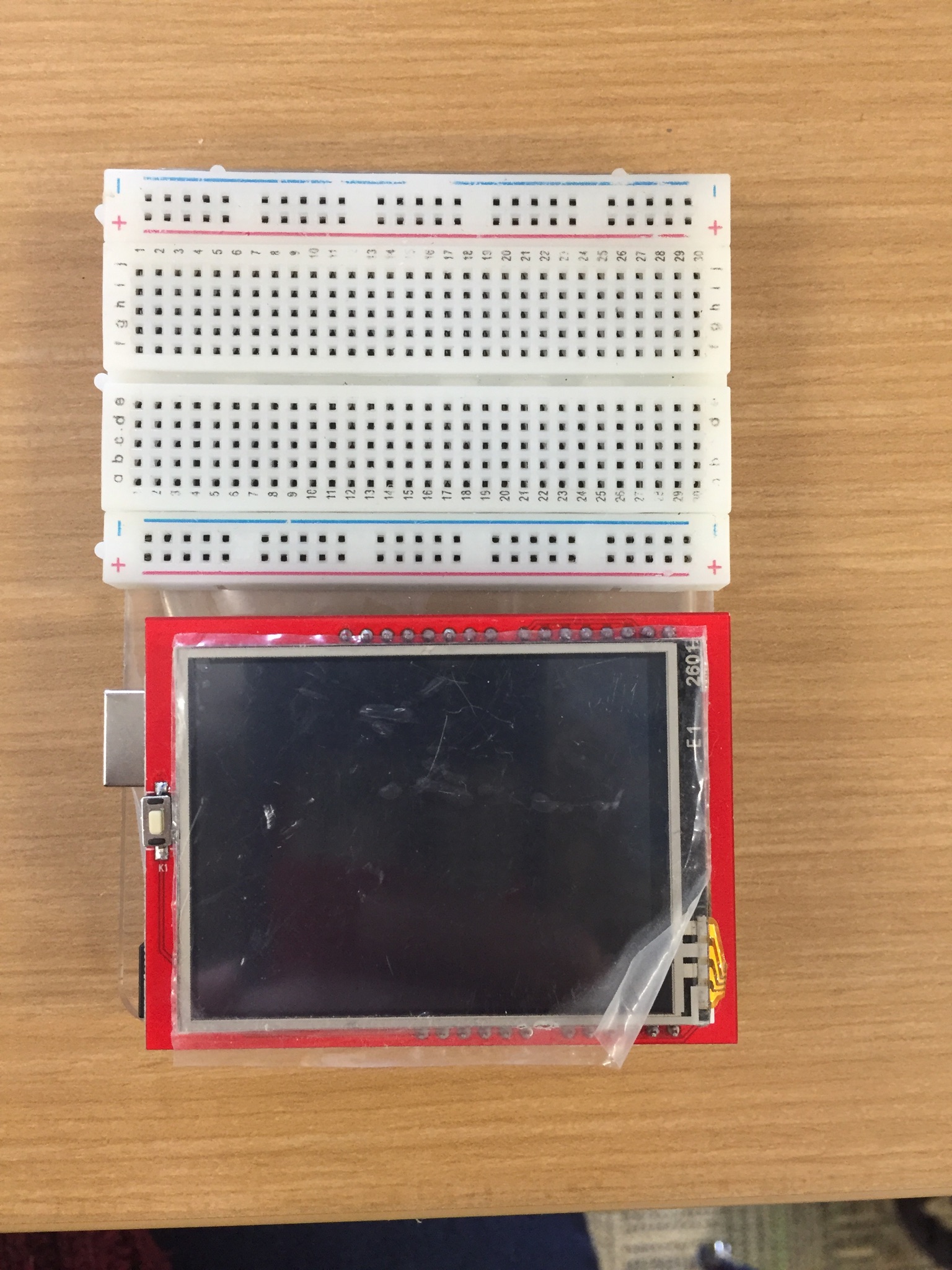 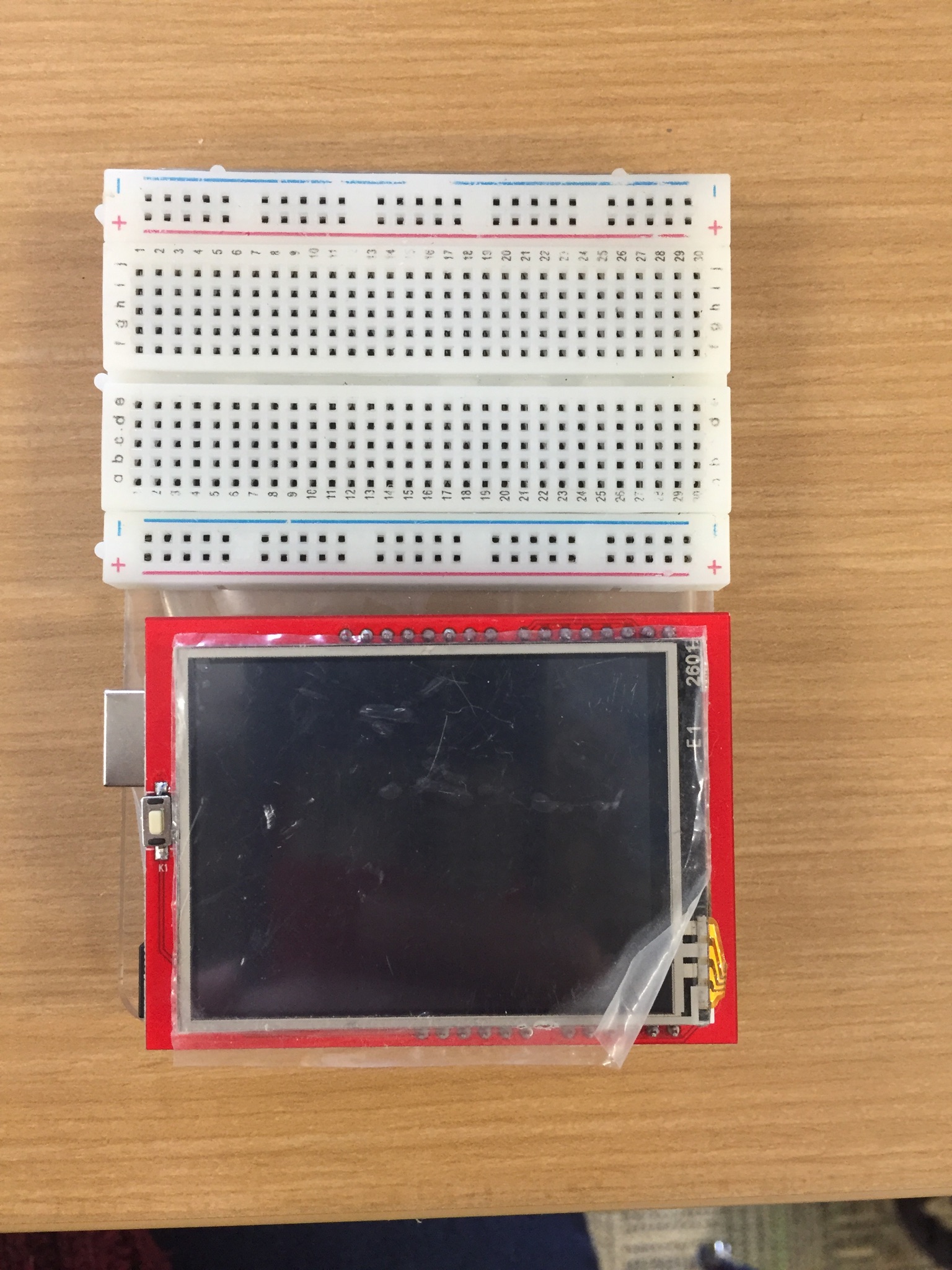 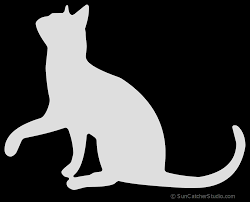 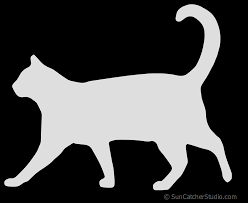 https://suncatcherstudio.com/patterns/cat-silhouettes/
https://suncatcherstudio.com/patterns/cat-silhouettes/
Proof of Concept: Raspberry Pi Controlling Arduino
An existing Hengen lab setup demonstrates feasibility
Raspberry Pi signals to an Arduino 
Arduino turns lights on/off  
Time schedule based on circadian rhythm
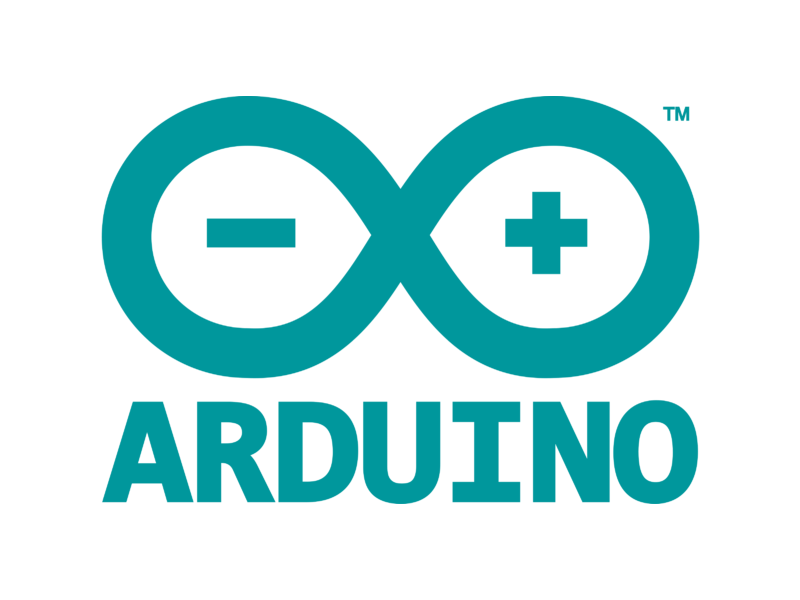 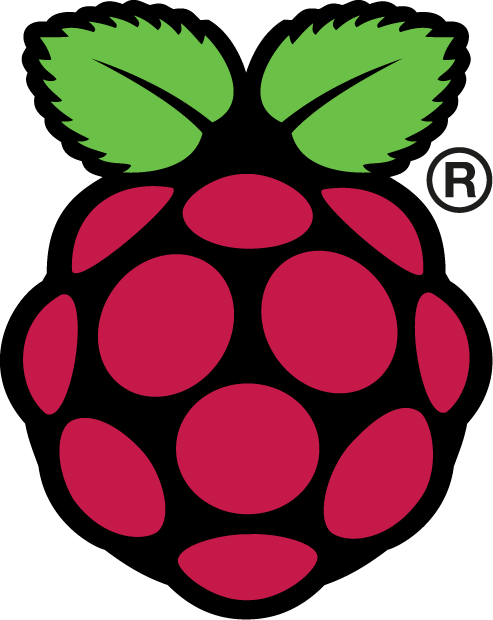 https://www.raspberrypi.org/trademark-rules/
https://freebiesupply.com/logos/arduino-logo/
[Speaker Notes: to prove a raspberry pi can control an arduino, we looked to an existing setup in the Hengen lab

raspberry pi sets a time schedule for an arduino, which turns on and off lights based on the circadian rhythm of the rats]
Thank you!